April 2012 Investigator Training Agenda
Ethics and Conflict of Interest—NIH Rules
Title IX Sexual Harassment
New Intellectual Property Assignment Procedures
ETHICS AND CONFLICT OF INTEREST CHANGES AND NEW PHS-NIH RULES
Montana State University
Researcher Update 2012
Pam Merrell, Assoc. Legal Counsel
[Speaker Notes: Tailored introduction for the specific audience.
  I am providing this training because MSU has revised its Conflicts of interest policy as required by new Public Health Service Regualtions.  Part of that mandate is that all NIH Investigators receive training on the new policy.]
OVERVIEW
Montana Ethics Statutes—a Refresher
MSU Conflict of Interest Policy
Refresher 
Revisions Required by new NIH Regulations
Scenarios
Resources
[Speaker Notes: But you can’t really train on the Conflict of interest policy in isolation. 

It is interlated with Montana Ethics laws, so I will start with some instruction on those laws.

Then, I will turn to the MSU policy and describe its important features, emphasizing the changes resulting from NIH regulations.

I will spend a good deal of the time describing  the disclsoure requirements of the new policy—what must be disclosed and when.  
 
Then, I’m going to ask you to use your new found knowledge and analyze some scenarios involving ethics and potential conflicts.  I hope we can have some fun there.

Finally, there are links at the end of the presentation which will get you to the details of laws and policies.]
In a Nutshell—What Are We Talking About?
Outside Relationships or Interests
Related to Institutional Duties and Responsibilities
With the Potential to Improperly Affect or Bias Institutional Responsibilities
[Speaker Notes: But before we launch into the details of  this subject, which I am sorry to have to say, but they are pretty detailed, you need to keep in mind what we are talking about here.

Situations involving outside interest, usually financial, or relationships, sometimes personal, sometimes business

Which are related to your responsibilities as an employee of the State and MSU in some important way.

And when these outside interest have the potential to affect or appear to affect how you carry out your duties and responsibilities for MSU.

As we go through the agonizing details keep coming back to this simple slide.

Outside relationship related to official duties, which could improperly affect those official duties.]
MONTANA STANDARDS OF CONDUCT(Montana Code Title 2 Ch. 2)
Montana law prohibitions apply to all  state employees
Gifts
Outside interests
Employment
Contracts
[Speaker Notes: How many  of you have ever received training on Montana Standard of Conduct?
Well, you will today.  This will be a broad brush, and if you have particular situations related to these laws, they have to be carefully analyzed, because answers depend on the specific facts.

But, generally stated, these are the areas that are regulated by Montana statutes:
Gifts, etc.  We will go into more detail about each area.]
MONTANA STANDARDS OF CONDUCT
Prohibited Gifts
“substantial value” ($50 or more)
Improperly influence a “reasonable” person
Exceptions:
Charitable functions
Public awards
Educational activity which does not create obligation, serves the public good, and is not “lavish”
[Speaker Notes: As state employees we are prohibited from accept gifts:
Of more than $50
When the gift is intended to motivate the employee to provide the giver with something.  Would the gift influence a “reasonable person”
Exceptions.
Food an d drink at a charitable, civic or community function
Public awards for public service 
Educational activity that does not place or appear to place the recipient under obligation; clearly service the public good; and is not lavish or extravagant.]
MONTANA STANDARDS OF CONDUCT
Actions Prohibited RE: Outside Interests
Use of confidential info
Use of State resources
Benefit from official action
Take official action to benefit interest OR harm competitor
Engage in transaction with entity employee inspects or supervises
Assist (for fee) another to obtain contract or other economic benefit from state employer
[Speaker Notes: Interests include: business ownership, creditor interest, employment or prospective employment interest, real property interst, loan or debtor interest, director or officer in a business.
MAY NOT:
Use confidential information  acquired in the course of official duties to further substantially the individual’s personal economic interest
Use  public time, facilities, equipment, supplies, personnel or funds for  private business.
May not acquire an interest in any business or undertaking that the employee has reason to believe may be directly and substantially benefitted by offical action of MSU

Employee may not perform official act directly or substantially harming a competitor to his/her outside interest.
Engage in substantial financial transaction for private business purposeswith a person whom employee inspects or supervises in course of official duties.]
MONTANA STANDARDS OF CONDUCT
Employment Prohibitions
Seek employment with entity regulated by employee (without disclosure)
Obtain employment (w/in 12 mos of term.) with entity which takes direct advantage of matters directly involved in as a state employee (involuntary termination excepted)
[Speaker Notes: How many of you knew that there were prohibitions on certain employment as a public employee?

There are and they are that you MAY NOT:

Solicit or accept employment, or engage in negotiations or meetings to consider employment, with a person whom employee regulates in the course of official duties without first giving writen notification to supervisor or dept director.

This is a fairly narrow prohibitions, but generally, May not w/in 12 months of voluntary termination, obtain employment in which employee will take direct advantage, unavailable to others, of matter with which the employee was directly involved during employment.  This is actually a pretty narrow prohibition, so if you ever are confronted with a question, you should seek counsel, because “matter” is narrowly defined etc.]
MONTANA STANDARDS OF CONDUCT
Contract Prohibitions
No interest in contracts made by employee for state
W/in 6 mos of termination, may not contract with state or be employed by state contractor involving matters “directly involved” in during employment
Exception—Only for MUS—BOR Policy §407
Inventor with employment, ownership or officer, or director role in Co. w/contract with MSU (e.g. technology license) may do so with BOR approval
[Speaker Notes: Employees may not be interested in any contract made by them in their official capacity or by their agency (MSU) if they are directly involved with the contract.

Former employee may not within 6 mos following the termination of employment contract or be employed by an employer who contract with the state or any of its subdivision involving matters with which the former employee was directly involved during employment. ( some exceptions, competitive bid, auctions to highest bidder.
Directly involved means directly monitoring a contract, extending or amending contract, auditing a contrctor, or responsibility for conducting the procurement or for  evaluating proposals or vendor responsibility, or rendering legal advice concerning contract.   Former employee does not include involuntarily terminated employee.

Exception relates to situation where inventor is interested (employee, officer or director) in company which has contract related to invention with MSU.  Can be done despite Montana statutes—BUT ONLY WITH BOR approval.]
Board of Regents § 407
Inventor or Creator of IP for MSU
Employee, Owner, Director, Officer 
OF “Entity” which has (or is negotiating to have)
Contract with MSU re: research, development, commercialization of the IP
[Speaker Notes: EXCEPTION to prohibition on having an interest in a contract which you have direct involvement with in your job for MSU.

Special legislation granted an exception for MUS employees in such a situaiton, WITH BOR APPROVAL]
MSU COI POLICY
Tone—Recognizes Potential COI’s will occur
Not BAD Per Se—Disclose, Evaluate, and Manage When Possible
Definitions
Conflict of Interest
Significant Financial Interest
DISCLOSURE
MSU COI POLICY
Policy Statement
MSU to be free of undue influence or bias that may result from conflicts of interest
Conflict of Interest
Personal (including financial) interest inconsistent or incompatible with employees duties and obligations 
Independent observer rule
[Speaker Notes: Independent observer rule: “In determining whether a COI exists, an important consideration is whether an independent observer might reasonably question whether the employee’s professional actions or decisions are influenced by considerations of personal gain, financial or otherwise.  

Back to the beginning slide:  Outside Interest which either actually or apparently unduly influences the employees duties and responsibilities for MSU.]
NEW PUBLIC HEALTH SERVICE (NIH) RULES
Grantees required to adopt COI policies consistent with new rules
Implemented by August 24, 2012
MSU Revised Policy for Comment at:http://www.montana.edu/legalcounsel/proposedPolicies.html
Training required—NIH research
SUMMARY OF CHANGES PHS-NIH RULES
Reporting Thresholds Lowered
Reporting Broadened to Relationship to any Institutional Responsibilities
New Reporting of Sponsored Travel for NIH Researchers
Public Disclosure Requirements
DISCLOSURE— 
 	KEY TO POLICY
[Speaker Notes: With those defintions in mind we will go to the heart of the policy.  Disclsoure.

As I explained before, just because someone has an outside interest which creates a potential conflict of interest does not mean that it is prohibited.  It means first and foremost that it must be disclosed.  I will next discuss WHAT specifically must be disclosed and WHEN is it disclosed.]
MSU COI POLICY (Revised 2012)
Significant Financial Interest (SFI)  NEW                 
Anything of monetary value (e.g., salary,      stocks, stock options, consulting fees, royalties, etc.)
$5K/yr Income (aggregated w/spouse & children) in previous 12 months—WAS $10 K
$5K value of public company equity—WAS 5% ANY ownership of non-public company—WAS 5%
[Speaker Notes: But, it is important to consider the size of the interest in assessing whether or not it has the ability to influence the employees actions. And disclsoure is tied, in many cases to the size of the interest.  So SFI is specifically defined using federal sponsored research definitions.  Which are:

You will see later how this affects your disclosure responsibilites Just remember 
greater than $10K in annual income or greater than a 5% ownership interest is what we are most concerned about.]
MSU COI Policy (Revised 2012)
SFI EXCLUDES:
Income from MSU (salary, royalties, etc.)
Royalties received from IP assigned to MSU
Income from seminars, lectures, or teaching engagements sponsored by governments, higher ed, medical centers or research institutions affiliated with higher ed (NEW—removes nonprofits)
Income from advisory committees or review panels for governments, higher ed, medical centers or research institutions affiliated with higher ed (NEW—removes nonprofits)
Investment in, e.g., mutual funds or the like with no investment decision control
Interest in Phase I SBIR/STTR entity (FOR NIH REPORTING only)
DISCLOSURE REQUIRED OF ALL COVERED EMPLOYEES
What must be disclosed (All covered employees)?
SFI in entity directly related to MSU duties and responsibilities
Officer or Director in entity directly related to MSU duties and responsibilities 
Immediate family member – with above interest
Spouse and dependent children
[Speaker Notes: SFI—Remember I said SFI would be important.  What is it?  Anything of monetary value of $10 K annual income or greater  and $5000 or greater ownership interest (aggregated with family) in publicly trade entity or ANY interest in non-public entity.  So if you have and SFI in an entity related to your MSU duties and responsibilities, it must be reported.

Officer and Director (or immediate family –Spouse and dependent children) member  in entity directly related to your duties and responsibilities—must be reported.

Examples:  Your job in managing relatinships with hospitals for clincial nursing program at MSU, including negotiating the contract.  Your husband is the CEO of the  hospital.  Your have a SFI in the hospital.  Your husband receiveds greater than $10K/ year.  You must disclose.
You are asked to be a member of the Board of a hospital with which MSU has a clincial affiliation agreement.

REMEMBER WE ARE ONLY TALKING ABOUT DISCLOSURE HERE.  What happens when you  disclose we’ll discuss in a few minutes.

BUT these relationships would require disclosure.]
DISCLOSURE REQUIRED OF ALL COVERED EMPLOYEES
What (continued) 
Outside interest related to an MSU purchase or sale when employee is involved
Planned participation in an MSU decision which would benefit or harm:
Relative (MSU nepotism policy)
Person in whom employee has a financial interest
Person with whom employee has a consensual romantic relationship
Catchall—Any personal or financial interest which creates a potential COI
[Speaker Notes: Puchase or Sale—if you have a related outside interest and are to be part of the procurement or sale process, you must disclose.
Participation in a decision
Nepotism, financial interest, consensual romantic interest.

Examples:  Your daughter has a beneficent grandparent who has given her a large block of stock in the grandparents small business which is 10% of the business.
The stock is in a small transaction processing company.  You are part of a procurement team which is considering buying transaction processing services. 

YOU WOULD HAVE TO DISCLOSE THAT RELATIONSHIP. 

Catchall.  This is to encourage disclosure.  Even if the interest does not meet the above requirements.  For example, the interest is your son’s interest and he is no longer your dependent or the interest isn’t quite greater than $5,000/year or 5%, but it is one that if it were in the newspaper, might cause you and MSU embarassment.  This catchall is intended to cause you to disclose.]
DISCLOSURE REQUIRED OF ALL COVERED EMPLOYEES
When is disclosure made?
Whenever a potentially conflicting interest is acquired
Annually for all employees EXCEPT:
Less than .5 FTE
Classified
RESEARCHER DISCLOSURE (Revised 2012)
Sponsored Research—definitions:
INVESTIGATORS—Anyone responsible for the DESIGN, CONDUCT, or REPORTING of Research
NEW—INVESTIGATOR INSTITUTIONAL RESPONSIBILITIES—research, teaching, service, institutional committee membership, etc.
[Speaker Notes: “INVESTIGATOR”—any employee who has responsibility for the design, conduct, or reporting of sponsored research.”  MORE THAN JUST THE PI.  Probably not technicians, but all other researchers.
Example:  MSU researcher does work for a company as a consultant.  Receives more than $5000/year from the company  in consulting fees.  Now proposes to do research under NSF grant which , if successful, would benefit the company’s product.
Other examples: You own stock (worth more than $5,000) in a company which has is working to commercialize technology that is related to work that you are proposing to do for NIH.  You must disclose that interest.  Why?  Your have an opportunity to skew the research to support the company’s commercialization.  The  “Independence” of your research could be called into question.  
MUST disclose.  


REMEMBER disclsoure does not mean you have a conflict or even the POTENTIAL for conflict.  It simply puts your interest into  the process for consideration by the institution.  Your judgment is involved here.  DISCLOSURE protects YOU as well as the institution.]
RESEARCHER  DISCLOSURES (Revised)
NEW—All Sponsored Research INVESTIGATORS must disclose:
SFIs “that would reasonably appear to be related to INVESTIGATOR’S INSTITUTIONAL RESPONSIBILITIES”
Old definition: SFIs related to sponsored research
Must describe “relationship” to responsibilities and research
[Speaker Notes: SFIs:  $5000 or more of income or ownership in public company and ANY ownership interst in non-publi company RELATED TO you INSTITUTIONAL responsibilites.

E.g.,]
RESEARCHER DISCLOSURES (Revised)
NEW—PHS  (NIH) Sponsored Research INVESTIGATORS must disclose:
Reimbursed or Sponsored Travel related to INSTITUTIONAL RESPONSIBILITIES
Travel paid on behalf of the Investigator—directly or through reimbursement
Exempt: paid by government, institutions of higher ed, academic hospitals, medical centers, or research institutes affiliated with higher ed
RESEARCHER DISCLOSURES (Revised 2012)
Reimbursed or Sponsored Travel Disclosure continued (NEW):
Must disclose:
Purpose
Identity of sponsor
Destination
Duration of travel
Relationship to Institutional Responsibilities and to NIH sponsored research
More (including $$) if requested
RESEARCHER DISCLOSURES (Revised 2012)
WHEN
Proposal Clearance Form
Anytime acquired during research (w/in 30 days)
Annually 
Reimbursed or Sponsored Travel—at PCF previous 12 mos AND 30 days from travel during project
Travel Form to be revised
Annual Disclosure
All employees EXCEPT: less than part-time and classified
October—electronic submission
Disclosure Form—alternatives:
Nothing to disclose
Already disclosed—nothing new
Disclosure with details of potentially conflicting interest
[Speaker Notes: Remember that employees who do not have to make the annual disclsoure are still covered by the COI policy and if they have reportable interests, they must report.  They just don’t have to certify every year.]
DISCLOSURE (REVISED 2012)
Evaluation of Sponsored Researcher Disclosures
Submitted to Office of Legal Counsel AND OSP with input from Researcher and Supervisor
Two Step Analysis—NEW 
Related to NIH research: Could Interest be affected by the research or could research be affected by the interest?  IF SO, THEN:
Is it an FCOI: Could Interest DIRECTLY and SIGNIFICANTLY affect the design, conduct, or reporting of the NIH-Funded research? If Yes: FCOI
Disposition:  Management, Elimination, Reduction
Formal, Written Determinations and Plans
If NIH Funded—Reporting to NIH
[Speaker Notes: Going back to our examples:

Clinical nursing director—husband CEO at clincal hospital.  Disclosure.  Management.

Does husband have any direct relationship with clinical program?  Huge hospital, may not have.  
Take wife out of contract negotiation role.
Have someone oversee relationship with hospital on a periodic basis—conflicts manger.  Formal written plan etc.
Other examples would work the same way.]
DISCLOSURE
Public Disclosures of SFIs Required for:
Senior Key Personnel (PI, Project Director) on NIH-funded research which has:
a Financial Conflict of Interest related to NIH-funded research
Must be provided to public within five business days of a request
Details of SFI, e.g., name, name of entity, range of dollar value and nature of interest
DISCLOSURE
Evaluation of non-research disclosures
Submitted to supervisor and Legal Counsel
Does interest conflict with MSU responsibilities
Disposition of non-research disclosures
No Conflict
Waiver
Management 
Elimination
Formal, Written Determinations and Plans
MANAGING CONFLICTS
Management Options
Public Disclosure in publications, presentations etc.
Oversight re: potential bias of research
Modification of research plan
Modification of researcher responsibilities
Protection of: students, MSU IP, etc.
Reduction or Elimination
SCENARIO 1
Post Doc proposed to perform experiments designed by PI on NIH-funded project concerning norovirus—spouse works full-time for Ligocyte
Investigator? Reportable? 
Related to NIH research?
Directly and Significantly affect NIH research: FCOI? Reportable to NIH?
Manageable?  How?
[Speaker Notes: Disclose—Yes given the catchall.  Even though a father is not “immediate family”
Spouse and dependent children.

BUT does this create the appearance of a Conflict of Interest?  Yes, particularly if the work was not competitively bid.]
SCENARIO 2
Project Director Determined to have a FCOI reportable to NIH
Requestor asks for information about this FCOI
Must it be provided to requestor?
What if the request is for information concerning an Investigator who is not a PI nor Project Director?
[Speaker Notes: Could the outside consulting business which by the way we’ll say is an SFI, affect the faculty member’s treatment of the student?

What about abusing the student in the work enviroment—lots of demands, overtime, low pay—theoretically in exchange for favorable treatment in grad program.

Disclosure—absolutely
Potential conflicts—Absolutely
Prohibited, not necessarily.  Could be managed.  Someone the student could meet with periodically to assure there is no abuse.  Formal written plan.]
SCENARIO 3
Software vendor holds annual conference for users.  Research professional (user) (NIH funded) invited to conference, all expenses paid 
Reportable? Related to institutional responsibilities?
When?
Researcher is involved in purchasing decision for new software for NIH project and conference vendor is 1 of 3 vendors? Related to NIH research? FCOI--(Directly and Significantly)
[Speaker Notes: It is important to distinguish between conference for training which serves the public good and conference for selling.]
SCENARIO 4
Investigator has an equity interest in a start-up company which is applying for SBIR Phase I money and will be an Investigator under a subgrant for MSU
Is this a “SFI”? For MSU purposes?
Would it need to be reported to NIH?
[Speaker Notes: This scenario is especially important for the sponsored research  situation because NIH regulations of conflicts of interest include “partners” .  

MUST be disclosed.

Is Partner now prohibited from MSU employment—NO.  

First issue, Partner can’t be part of hiring decision—must be removed from process.

Second issue, if hired, Partner must be removed from decisions which would benefit or harm the other partner. 

Again, written plan setting the management of the situation.  Overseen by conflicts manager.]
SCENARIO 5
Investigator’s spouse owns a cattle ranch in Paradise Valley
Investigator is proposed researcher under NIH grant related to Brucellosis vaccine
SFI?
Related to Institutional Responsibilities? I.e., Brucellosis research?
Related to NIH research: Could the cattle ranch be affected by the NIH research?
Is it FCOI: Could the interest DIRECTLY and SIGNFICANTLY affect the NIH research?
[Speaker Notes: Disclose.   While not absolutely required since the construction contact is part of open bidding process which has nothing to do with nursing professor, think of what an outside Bozeman citizen might think?  
Err on the side of DISCLOSURE.

Potential for Conflict—No.
Manage.  NO need
Put in a good word?  No. That would be using your official relationship to benefit a private interest.  And, even if this good work is not prohibited by law, is it ethical?]
SCENARIO 6
Investigator on NIH biochemistry research invited to attend conference sponsored by the National Biochemical Association—all expenses paid
Reportable to MSU?
When?
How?
Related to NIH research?
Financial Conflict of Interest?
What if conference sponsored by Johns Hopkins University?
[Speaker Notes: Classic 407 scenario.

Disclose—absolutely.
Potential COI—absolutely.
Violate Montana ethics laws—without university exemption it would be.
BOR 407 approval required, or montana law violation against having an outside interest which you can benficially affect in you duties at MSU.
BUT, even with approval, this potential COI MUST BE MANAGED.]
SCENARIO 7
MSU Investigator on NIH funded viral vaccine work attends academic conference to present research
Drug Company interested in the MSU vaccine license hosts a rubber chicken dinner for all participants (200) 
Reportable?
Same Drug Company hosts MSU Investigator and three others for a day of golf at nearby golf club and posh dinner (value $1000)
Reportable? When? How?
Related to NIH research? Could it affect the NIH research?
Could it directly and significantly affect design, conduct, or reporting of NIH research?
Reportable to NIH?
SCENARIO 8
Investigator owns $5000 worth of stock in Lockheed Martin—Does NASA research under LM subcontract
Reportable? Related to his Institutional Responsibilities?
Related to his NASA research? Affect research or research affect LM?
FCOI—Could interest Directly and Significantly affect research?
What if owned in Mutual Fund?
TRAINING
Required of all Investigators before performing NIH sponsored research (Effective August 24, 2012)
All new NIH researchers must be trained
Every four years must receive training
[Speaker Notes: Complaint to Commissioner—if violation of Montana standards of conduct alleged.
MSU could discipline for failure to abide by policy including failure to disclose when required by policy.

In research, if not disclosed and manged COI could result in loss of sponsored funds.

BUT, most importantly is the impact on public trust , which affects the employee and the institution.]
FAILURE TO DISCLOSE—NIH RESEARCH
If MSU discovers an Investigator on NIH research has failed to disclose as required by MSU policy or to follow a management plan, MSU must conduct a retrospective review to determine if there was any bias resulting from the non-compliance. 
If bias found, report to NIH and action
RESOURCES
Office of Legal Counsel
	994-4570—Pam Merrell or Leslie Taylor
MSU COI Proposed Revised Policy http://www.montana.edu/legalcounsel/proposedPolicies.html 
NIH FAQs concerning new COI regulations http://grants.nih.gov/grants/policy/coi/coi_faqs.htm#3221 
BOR COI Policy website  http://mus.edu/borpol/bor700/770.htm
RESOURCES
Montana Code of Conduct http://data.opi.state.mt.us/bills/mca_toc/2_2_1.htm
MSU Nepotism Policy http://www2.montana.edu/policy/personnel/per400.html#430.00
MSU Consulting Policy http://www.montana.edu/wwwprov/agreements/tenure/art16.html
Title IX Sex Discrimination on CampusNew Developments
April, 2012
Pam Merrell
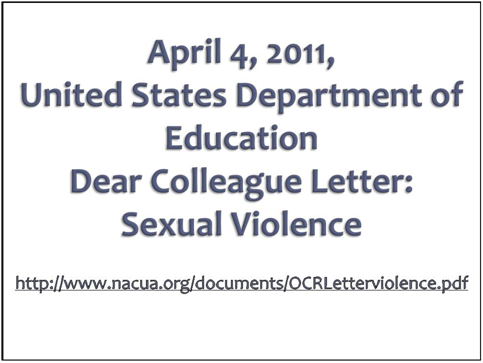 Background
What is a Dear Colleague Letter (DCL)?

What is the focus of this DCL?

Student on student sexual harassment and sexual violence

Complainants’ rights and university responsibilities to end conduct, prevent its recurrence and address its effect
Title IX
Title IX of the Educational Amendments of 1972 (Title IX), 20 U.S.C. §§1681 et seq., and its implementing regulations, 34 C.F.R. Part 106, prohibit discrimination on the basis of sex in education programs or activities operated by recipients of Federal financial assistance.

Sexual harassment of students, which includes acts of sexual violence, is a form of sex discrimination prohibited by Title IX.
Definitions
Sexual violence refers to physical sexual acts perpetrated against a person’s will or where a person is incapable of giving consent due to the victim’s use of drugs or alcohol. An individual also may be unable to give consent due to an intellectual or other disability.

A number of different acts fall into the category of sexual violence, including rape, sexual assault, sexual battery, and sexual coercion. All such acts of sexual violence are forms of sexual harassment covered under Title IX.
Scope
All aspects of a school’s education program and activities

Academic
Extracurricular
Athletic
Other programs of the school on or off-campus

Third parties in a school’s education programs and activities.
University’s Responsibility
If university knows or reasonably should know about harassment that creates a hostile environment, university must take immediate action to eliminate the harassment, prevent its recurrence, and address its effects. 

Universities are directed to consider effects of off-campus conduct when evaluating whether there is a hostile environment on campus.
Bottom Line
Any reports of sex discrimination, harassment and particularly acts of sexual violence must be addressed in some fashion by the institution
Confidentiality cannot be promised!  If a report is made to you, you must make clear that you cannot promise confidentiality and that you have a duty to report
You don’t OWN this situation
Any reports of such acts to you or knowledge or reasonable suspicion of such acts by you MUST be reported to:
TITLE IX COORDINATOR—Diane Letendre 406-994-5326  dletendre@montana.edu
Scenarios
“Rumors” of harassing behavior (pervasive, unwelcome sexual advances) on student trip
Student “may have been” sexually assaulted at student party while drunk, doesn’t really know what happened
You observe student is researcher’s “right hand”; they seem very “close”—he is her mentor and gives favored treatment in assignments and publications
Student “friend” tells you “in confidence” she has been sexually assaulted by another student